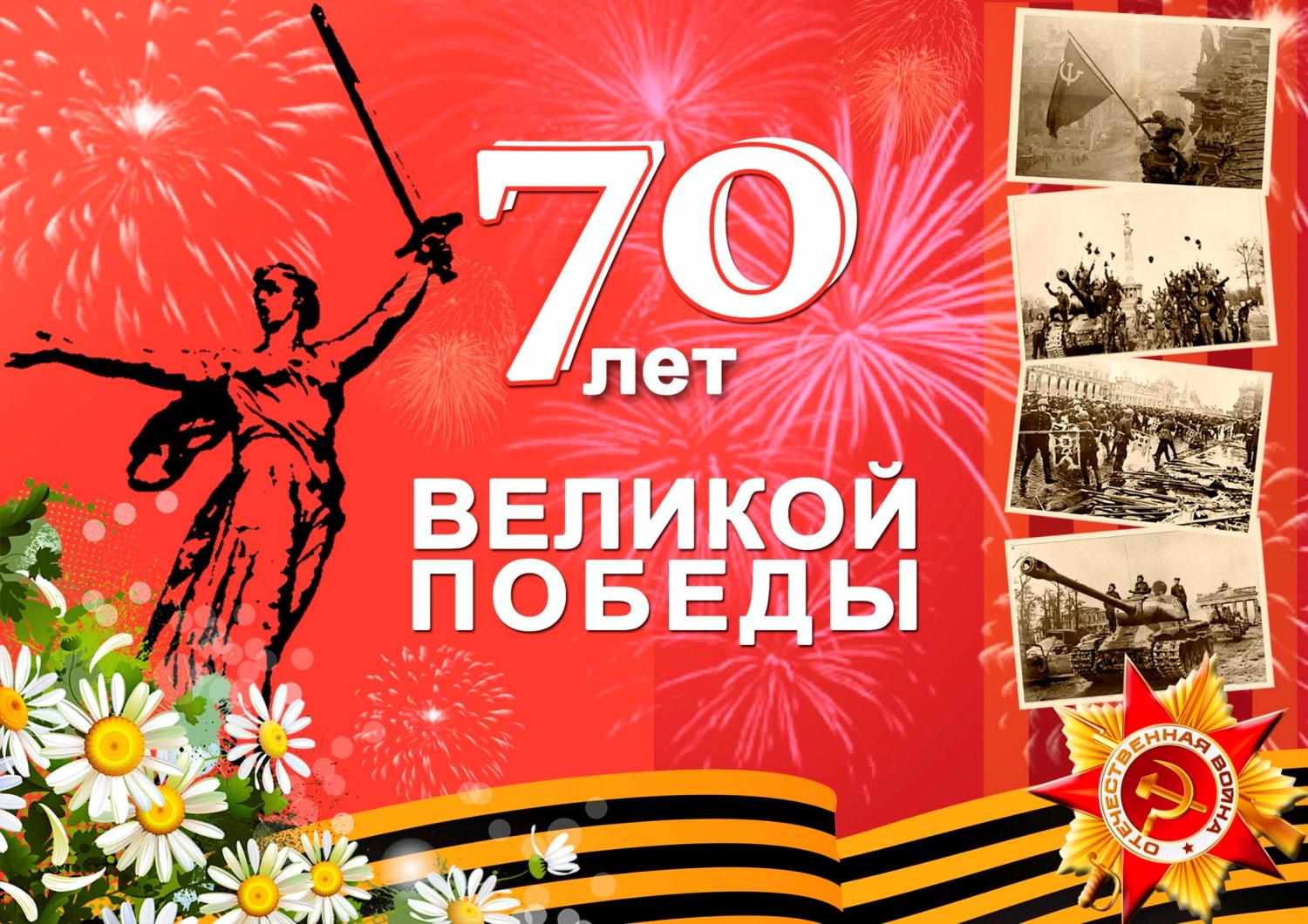 Автор работы: Воспитатель МКДОУ № 414 - Балталаева А.С.
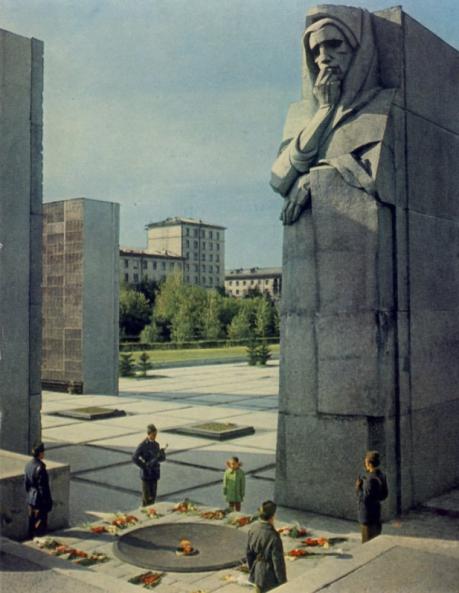 Монумент Славы первомайцам, 
погибшим в 1941-1945 гг.
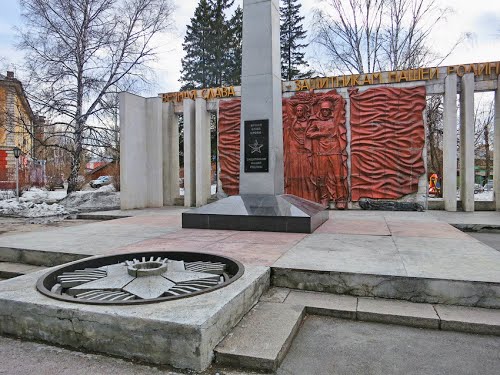 3
Памятник трижды Герою Советского Союза 
маршалу Покрышкину Александру Ивановичу
,
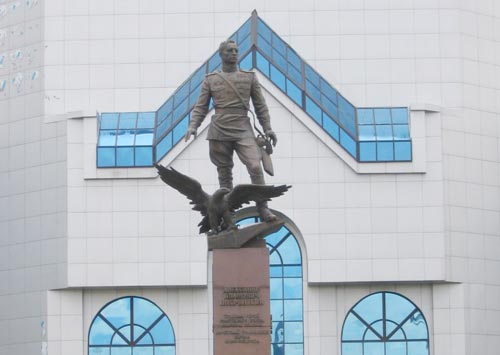 4
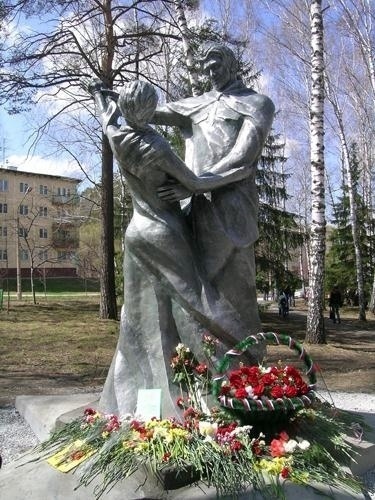 Памятник 
«Вальс Победы» находится в Новосибирске,
 в сквере у Дворца культуры «Академия».
(Советский район)
5
)
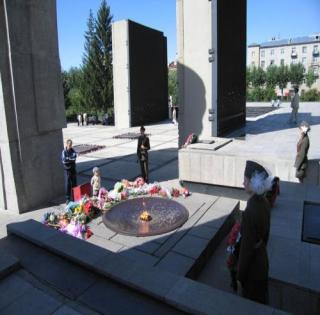 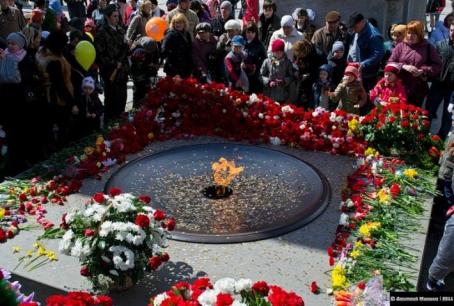 Мемориальный ансамбль 
«Подвигу сибиряков 
в Великую Отечественную войну 
1941—1945 гг.» (Монумент Славы)
6
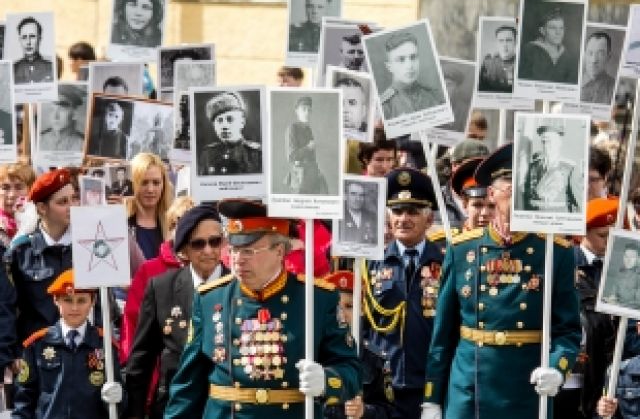 Участники общероссийской акции «Бессмертный полк», впервые появившийся в 2013 году в Новосибирске, ежегодно возлагают цветы у Мемориала Славы. 
Люди с фотографиями своих родственников колонной проходят на параде Победы, чтобы воздать дань героям Великой Отечественной войны, отдавшим свою жизнь за Родину.
7
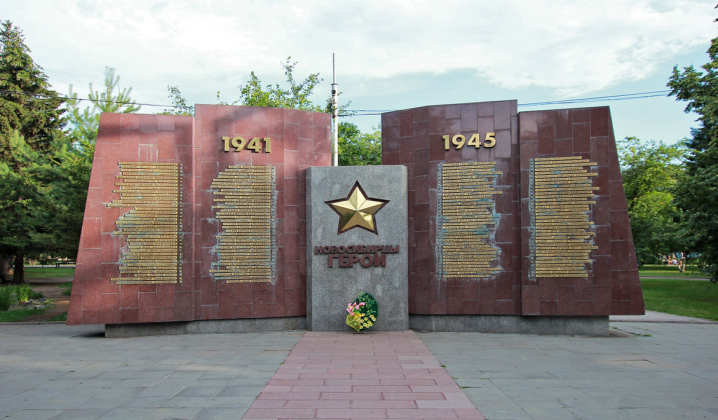 Список сибирских дивизий 
Имена Героев-новосибирцев
8
Калининский район
 Монумент Воинской Славы Великой Победы «Легендарная «Катюша»
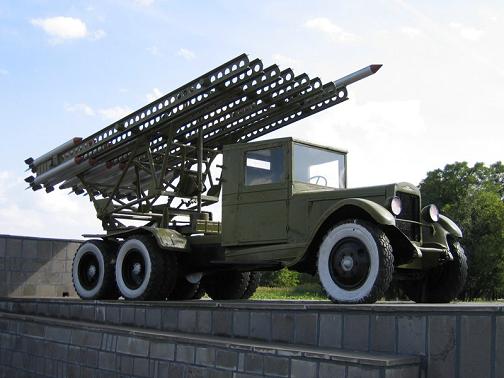 9
Памятник «Они сражались за Родину» (Заельцовский р-н)
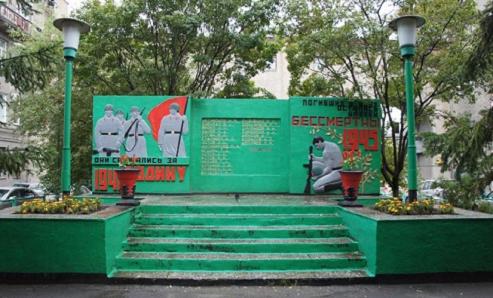 10
Обелиск памяти об ушедших на Великую Отечественную войну жителях Нижней Ельцовки
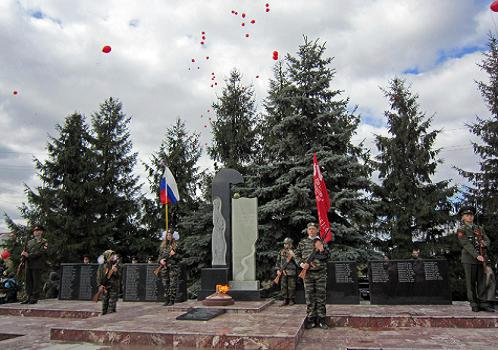 11
0
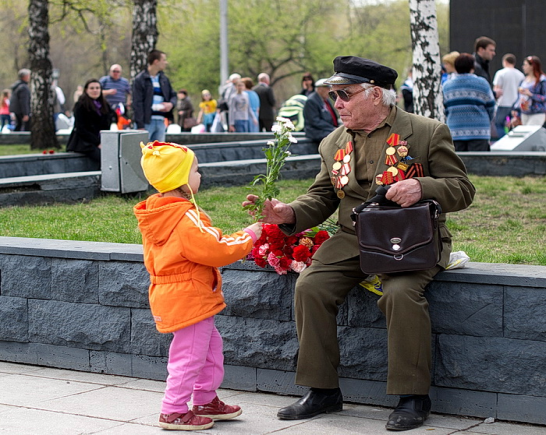 Спасибо за Победу.
12